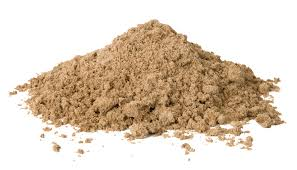 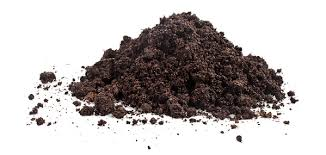 Soil and Sand
What are the earth materials made of? 
Do they hold water?
Do they matter for different reasons?
What are they made of?
Look for 
Abiotic (nonliving material)
Biotic (organic material)
Living
Dead
What did you notice?
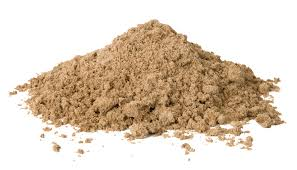 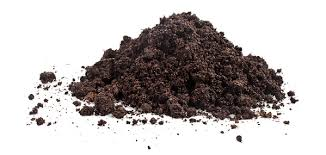 [Speaker Notes: Water, organic material, air,]
Questions
How are they made? 
How do you think they got to be so different?
Do they do different things for the environment?
Do the materials help living things?
Soil
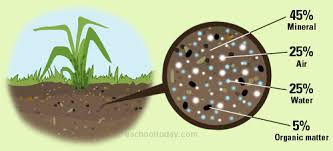 https://www.youtube.com/watch?v=VkrQ9QuKprE
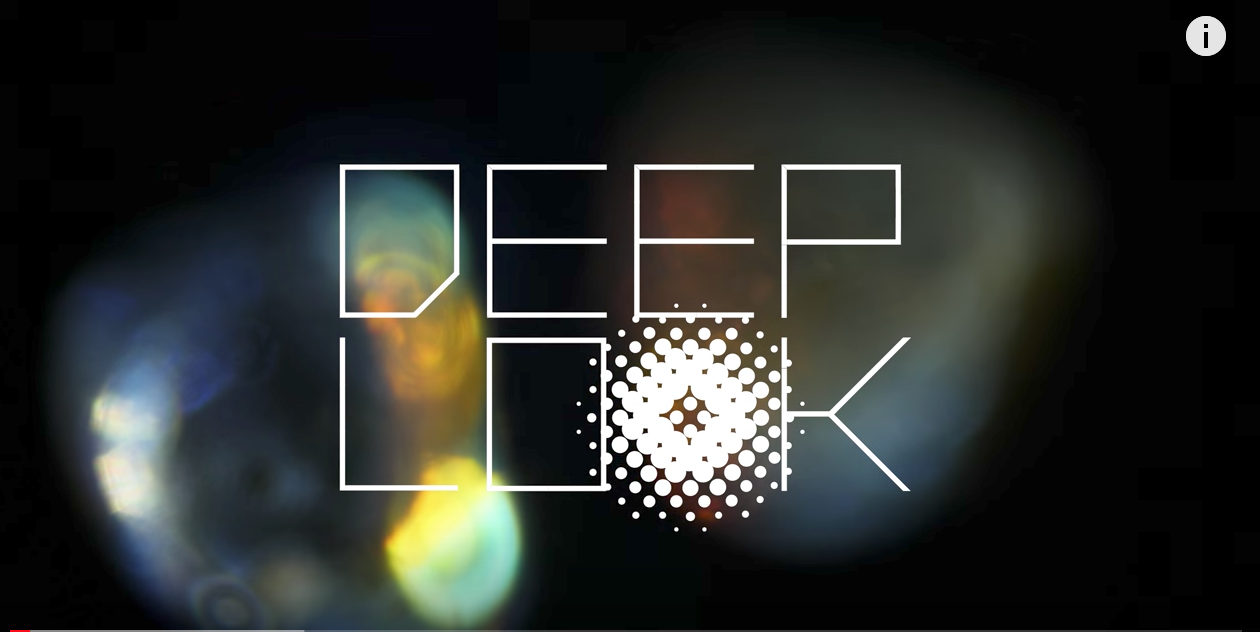 What was surprising?
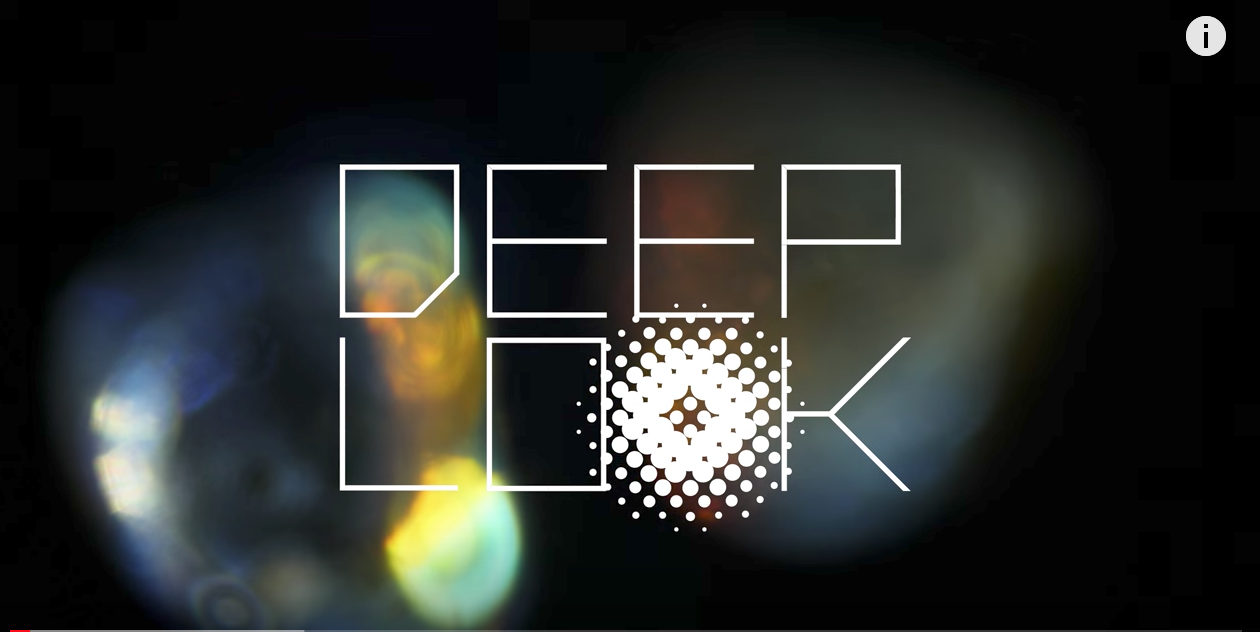 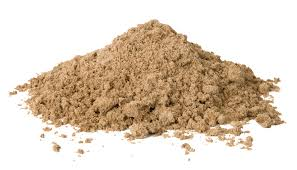 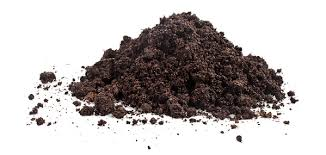 Soil and Sand
Do they hold water?
Do they matter for different reasons?
Do the materials hold water or let water pass through?
How can we find out?

What experiences do you have that would help you with this question?
Make a prediction
Write your prediction on a sticky note.
Write down, or draw your experience that helped you predict.
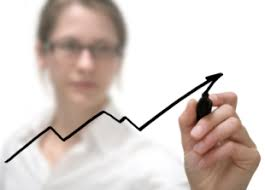 Investigate
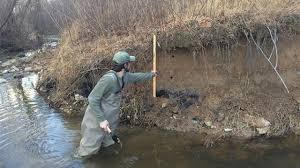 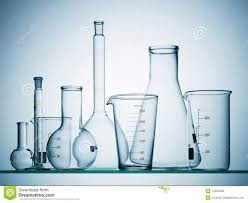 How would adsorbing water or letting water seep through matter to the ecological system?
Why would a scientist care?
Why would an engineer care?
[Speaker Notes: Gus was right And Finn]
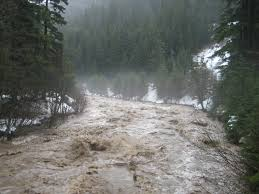 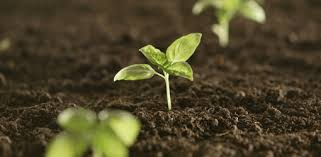 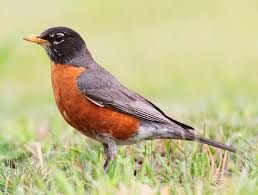 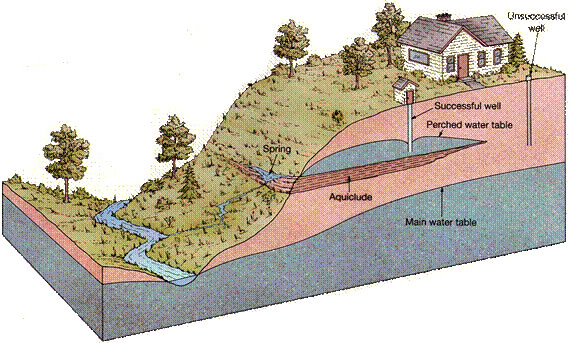 [Speaker Notes: Recharging the water table (quickly)]
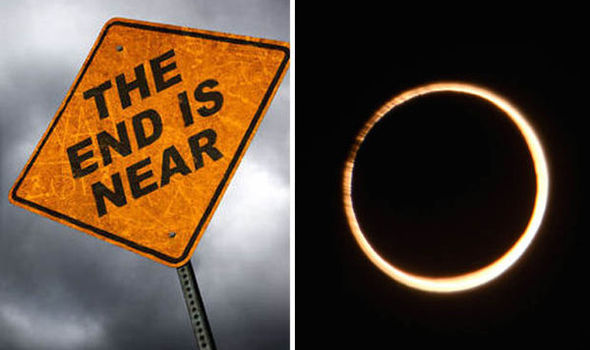